АДРЕСА ПСИХОЛОГО-ПЕДАГОГИЧЕСКОЙ ПОМОЩИ ДЕТЯМ и РОДИТЕЛЯМ
г. Брянск, 2023 г.
КАКИЕ СУЩЕСТВУЮТ ВИДЫ ПСИХОЛОГО-ПЕДАГОГИЧЕСКОЙ ПОМОЩИ
Психолого-педагогическая консультация
Диагностика
Коррекционно-развивающее занятие
Групповые занятия, тренинги
Экстренная психологическая помощь
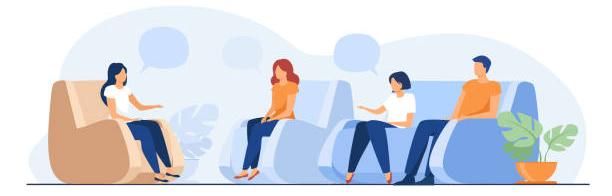 КТО ОКАЗЫВАЕТ ПСИХОЛОГО-ПЕДАГОГИЧЕСКУЮ ПОМОЩЬ
Школьный педагог-психолог, социальный педагог
Педагог-психолог и социальный педагог учреждения дополнительного образования
Специалисты центра психолого-педагогической, медицинской и социальной помощи (ЦППМСП)
Консультант службы детского телефона доверия (ДТД)
Консультант службы «Компетентный родитель»
Психологи специализированных учреждений
В КАКОЙ ФОРМЕ МОЖНО ПОЛУЧИТЬ БЕСПЛАТНУЮ ПРОФЕССИОНАЛЬНУЮ ПСИХОЛОГО-ПЕДАГОГИЧЕСКУЮ ПОМОЩЬ
Очно            Дистанционно          Самостоятельно
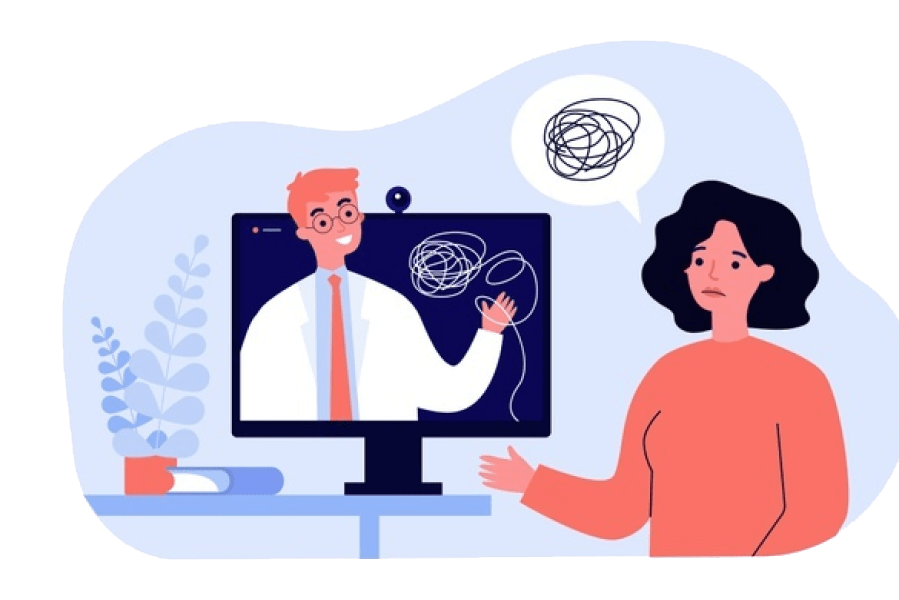 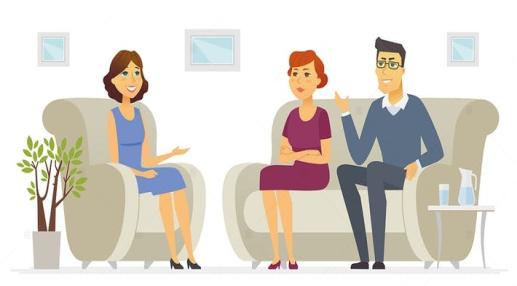 КАК ПОПАСТЬ НА КОНСУЛЬТАЦИЮ
Запись по телефону
Запись по электронной почте
Обратиться лично
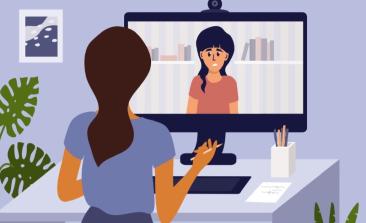 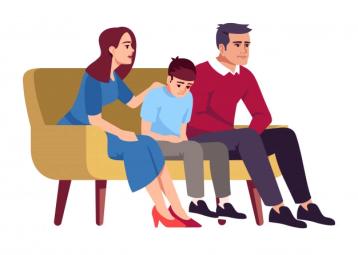 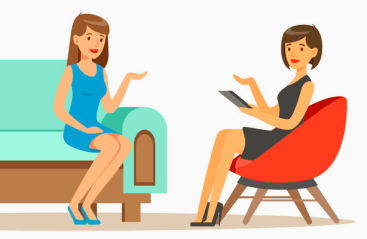 Государственное автономное учреждение«Центр психолого-педагогической, медицинской и социальной помощи» Брянской области(ГАУ «ЦППМСП»)
Наш адрес:
241050, г. Брянск, ул. Октябрьская, 18, офис 3

Телефон: 8(4832)64-88-71

E-mail: 
psycholog-center@yandex.ru

Адрес сайта : 
brn-bocpss.sch.b-edu.ru
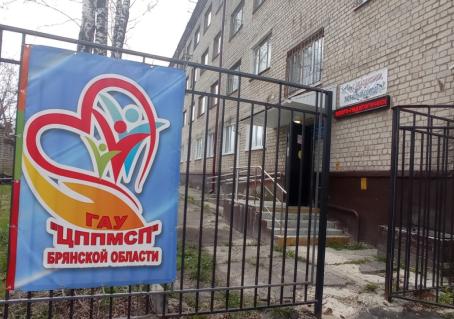 ЦЕНТР ПСИХОЛОГО-ПЕДАГОГИЧЕСКОЙ, МЕДИЦИНСКОЙ И СОЦИАЛЬНОЙ ПОМОЩИ БРЯНСКОЙ ОБЛАСТИbrn-bocpss.sch.b-edu.ru
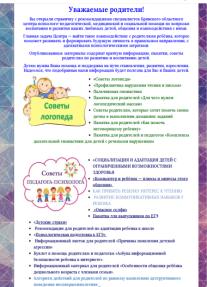 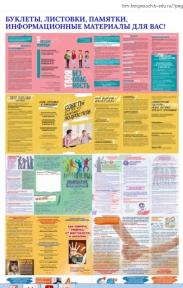 МУНИЦИПАЛЬНЫЕ ЦЕНТРЫ ПСИХОЛОГО-ПЕДАГОГИЧЕСКОЙ, МЕДИЦИНСКОЙ И СОЦИАЛЬНОЙ ПОМОЩИ БРЯНСКОЙ ОБЛАСТИ
п. Выгоничи	  8(48341) 2-10-00
г.  Дятьково	  8(48333) 3-21-63
п. Дубровка	  8(48332)91-33-84
г.  Злынка	  8(48358) 22-5-36
п. Климово	  8(48347) 2-24-05
п. Комаричи	  8 (48355) 9-65-06
г.  Клинцы	  8(48336) 4-03-64
п.Локоть		  8 (48354) 9-11-89
пгт Погар	8(48349) 2-31-83 
г. Севск 	               8(48356) 9-76-33
г. Стародуб  	8(48348) 2-26-40
пгт Суземка	8 (48353)2-29-10
г. Сельцо    	8(4832) 97-16-18
г. Трубчевск 	8(48352) 2-40-91  
г. Мглин   	8(48339) 2-10-59
г. Унеча 	              8(48351) 2-68-93
с. Жирятино	8(48344) 3-02-77
САМОСТОЯТЕЛЬНО
Выступление психолога на родительском собрании
Буклеты, памятки, рекомендации для родителей
Участие в занятиях и тренингах для родителей
Тематические радио- и телепередачи
Изучение специальной литературы
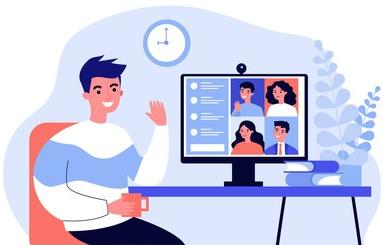 Статьи в печатных изданиях
Интервью психологов 
теле- и радиоканалам 
Информация  
специалистов на сайтах
ДЕТСКИЙ ТЕЛЕФОН ДОВЕРИЯ
Служба детского телефона доверия, работающая на территории Брянской области под единым общероссийским номером
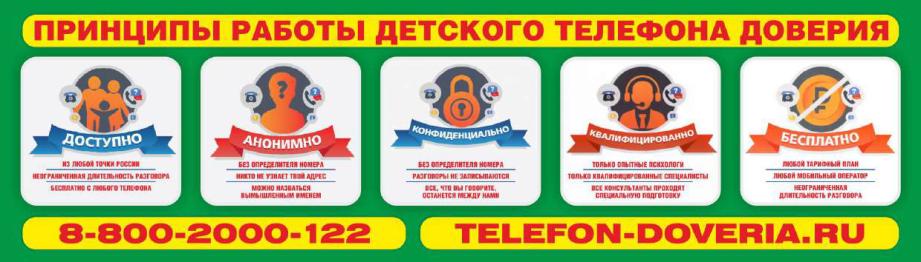 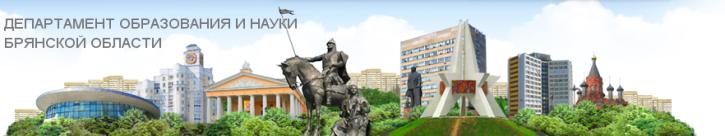 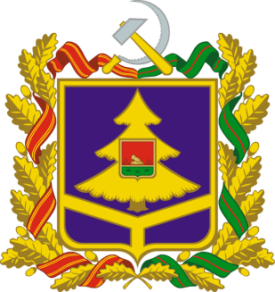 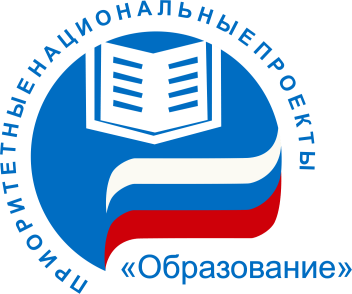 ОКАЗАНИЕ КОНСУЛЬТАТИВНОЙ ПОМОЩИ ГРАЖДАНАМ, ИМЕЮЩИМ ДЕТЕЙ, ПРОЖИВАЮЩИМ В БРЯНСКОЙ ОБЛАСТИ
(в рамках реализации федерального проекта «Современная школа» национального проекта «ОБРАЗОВАНИЕ»)
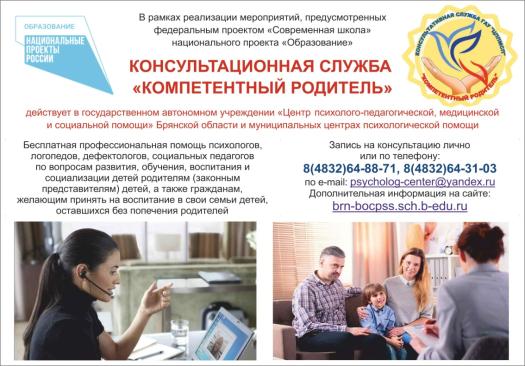 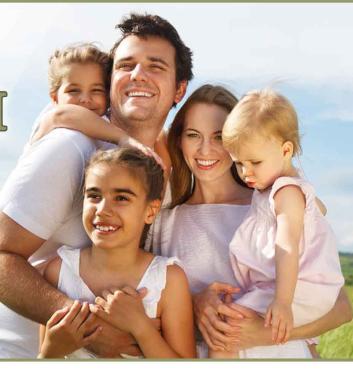 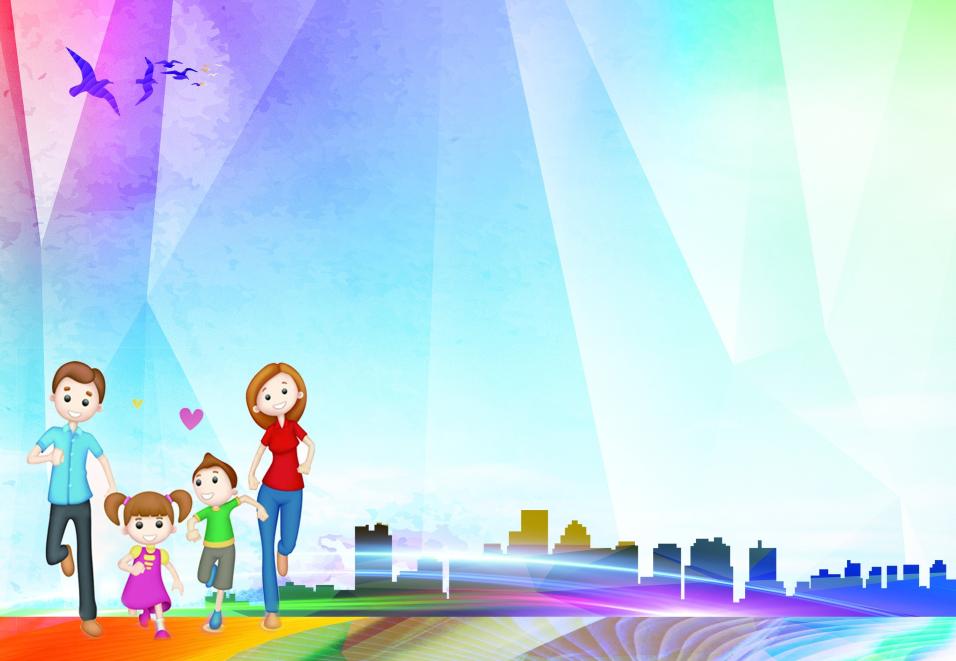 Грамотный любящий родитель –
шанс  на счастливое детство ребенка
КОНСУЛЬТАЦИОННАЯ СЛУЖБА 
ПОМОЩИ РОДИТЕЛЯМ 
(ЗАКОННЫМ ПРЕДСТАВИТЕЛЯМ) ДЕТЕЙ БРЯНСКОЙ ОБЛАСТИ 
«КОМПЕТЕНТНЫЙ РОДИТЕЛЬ»
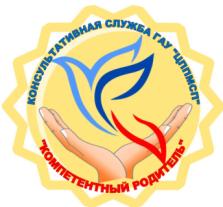 ОНЛАЙН-ЗАПИСЬ на консультацию
на сайте 
Брянского областного психологического центра
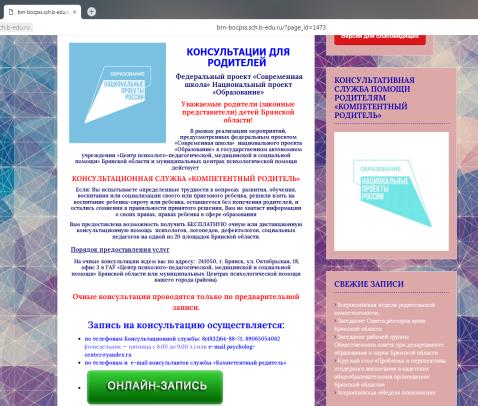 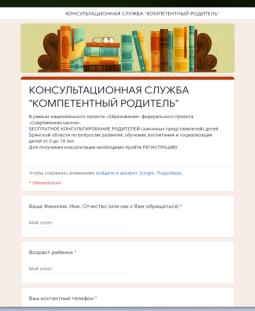 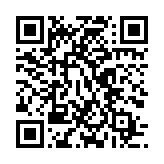 Список ресурсов, на которых можно пообщаться с психологом онлайн
Детский телефон доверия  
https://telefon-doveria.ru/
Я-РОДИТЕЛЬ (сайт для детей и родителей)
	https://www.ya-roditel.ru/
ПомощьРядом.РФ (психологическая помощь подросткам)
https://pomoschryadom.ru/
МыРядом.онлайн  (консультации для детей и подростков)
https://мырядом.онлайн/
Дети России онлайн (линия психологической помощи)
http://detionline.com/
https://telefon-doveria.ru/
Можно получить онлайн консультацию при общении
с консультантом-психологом 
в чате
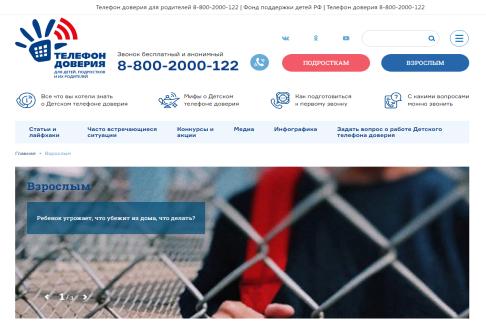 https://vk.com/tel88002000122
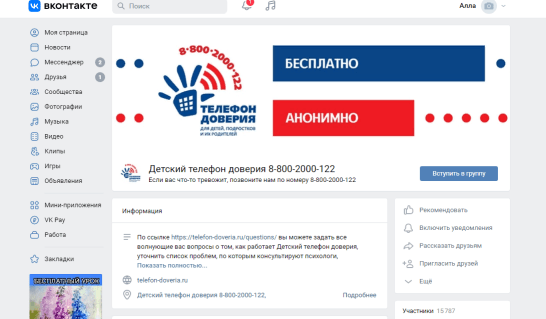 Онлайн-помощь детям и подросткам
Телефон доверия
 8-800-2000-122
[Speaker Notes: Одним из наиболее доступных и оперативных способов помощи детям, родителям, педагогам в сложной  стрессовой ситуации является экстренная психологическая помощь по телефону доверия. В нашей области служба детского телефона доверия, действующая под единым общероссийским номером 8-800-2000-122 с октября 2010 года, доказала свою необходимость и востребованность. Наряду с другими проблемами поступают обращения по вопросам, связанным с суицидальными мыслями и намерениями]
ПомощьРядом.РФ https://pomoschryadom.ru/
Я - РОДИТЕЛЬ
https://www.ya-roditel.ru/
Сайт для детей 
и родителей
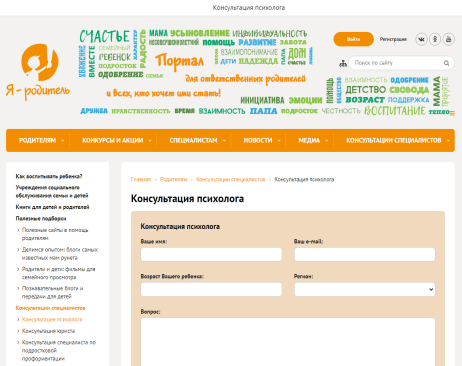 МыРядом.онлайнhttps://мырядом.онлайн/
Дети России онлайнhttp://detionline.com/
Навигатор для современных родителейhttps://растимдетей.рф/
Бытьродителем.РФ
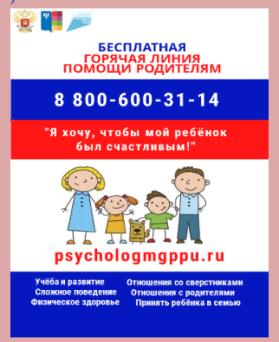 ЦЕНТР ЗАЩИТЫ ПРАВ И ИНТЕРЕСОВ ДЕТЕЙ
https://fcprc.ru/